Урок - 1  ( III o ) \3у10н\  №39.                                         раздел III «ОПТИКА»
ТЕМА: \Т.№16\ ЗАКОНЫ ОТРАЖЕНИЯ И ПРЕЛОМЛЕНИЯ.
ЦЕЛИ:       1. Повторить законы отражения и преломления и построение изображений в плоском зеркале.
2. Изучить понятия относительного и абсолютного показателя преломления.
3. Изучить явление полного отражения его законы и применение.
ЗАДАЧИ: 
ТИП УРОКА:
ВИД УРОКА:
ДЕМОНСТРАЦИИ:    1. Закона отражения.       2. Закона преломления.
3. Явление полного отражения.       4. Световоды.
ХОД УРОКА:
Какое изображение будет в зеркале, если всем уйти из комнаты ?
- Вода зеркальная снизу
- световоды
 медицина, 
 TV, 
 ЭВМ…  
 огранка драгоценных..
Закон Снеллиуса- это про что? ?
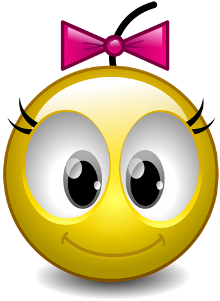 Домашнее задание.
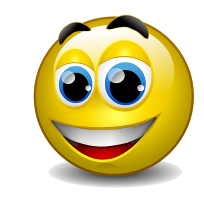 Тема №16    §61,62 
Гр 1/т16 n
 гр2 1013,1010,1039,1042,1044,  отр,  пре
т16
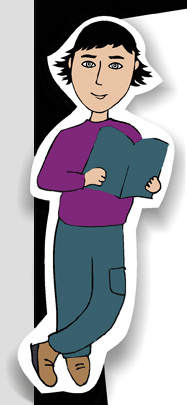 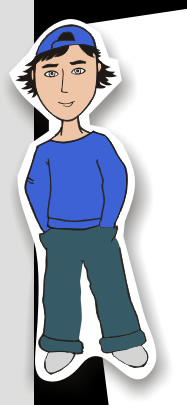 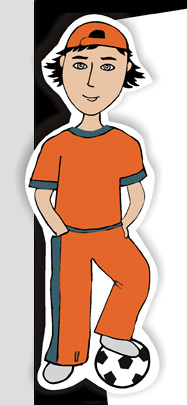 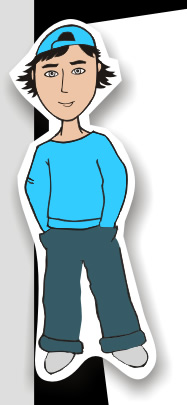 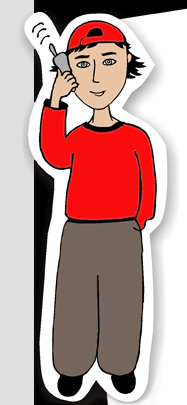 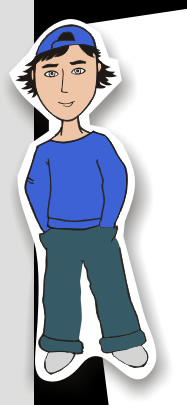 СВЕТ  =  ИЗЛУЧЕНИЕ … глазом.
прямолинейно !!!
ЛУЧ = линия….энергия.
***
ИС
пс, м, светлячки, горит, , TV…
тень
полутень…
 
НЕ  ЗАГИБАЕТ..?
«полнолуние»
«новолуние»
ФвК
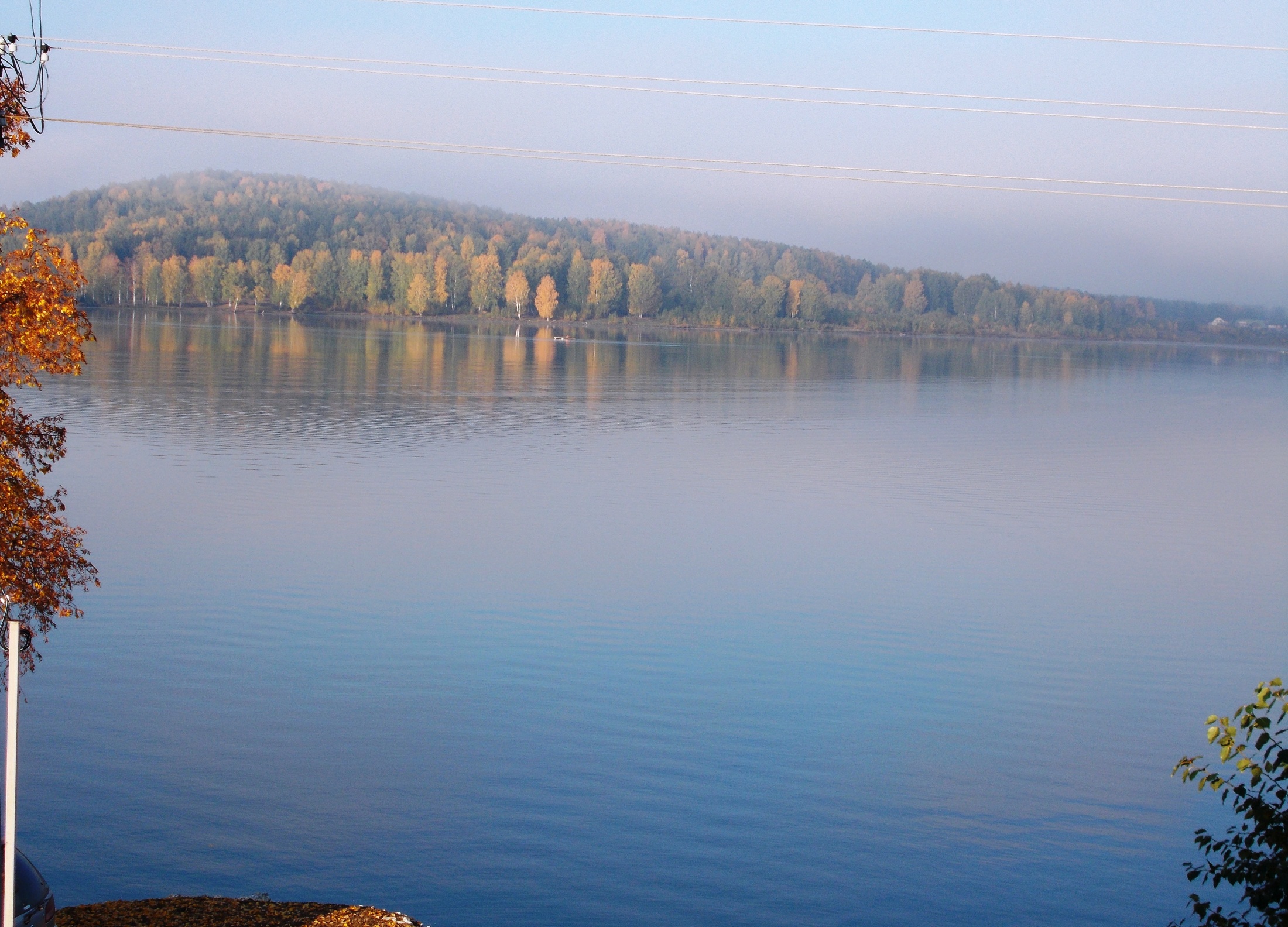 Физика 11-3
Тема №16
Тема №16
законы отражения и
преломления света.
полное отражение
Физика от физика, стр. 23
Тема №16
свет
…частиц (Ньютон)
… волн   (Гюйгенс)             
                  ДУАЛИЗМ…
ГЕОМЕТРИЧЕСКАЯ   ОПТИКА…
ЛУЧ = линия….энергия.
1. Прямолинейно!!?
Излучение = теплопередача
видимыми   и
НЕВИДИМЫМИ
ЛУЧАМИ
2. З-Н отражения
 = 
ФвК

зеркальное       диффузное

1.  ЛУЧ падающий,
     ЛУЧ  отражённый 
      и  …  одной плоскости
EN =   k Qc
          R2
1.  ЛУЧ падающий,
     ЛУЧ  отражённый 
      и  …  одной     
                плоскости
опытом… обратимость
2.  = 
SOA=SOA
М,   , =
S
A
O
SO = SO
S
симметрично !
симметрично !
зеркальное…
O
S
S1
A
обратимость
Закон  преломления
СВ = v1t =
ФвК
v1
v1
n2
sin1
sin1
с v1
с
с
v2
sin 2
v2
sin2
v1
v2
n1
v2с
АВ sin1
опытом…обратимость
АД = v2t =
АВ sin2
1
С
=n21
=
относительный
показатель
преломления
v1
1.  ЛУЧ падающий,
     ЛУЧ преломлённый 
      и  …  одной плоскости
А
1.  ЛУЧ падающий,
     ЛУЧ преломлённый 
      и  …  одной 
                         плоскости
EN =   k Qc
          R2
В
v2
v1  v2
Д
плотная
= n21=
2
отн  вакуума  абсолютный n
nф  nз nкр  от t0 ,  ,  …


n21=
n1=
n2=
=
v1
v2
n1 sin1= n2 sin2
n1 sin1= n2 sin2
2
1
ФвК
n2
1
n1
n1
n1 sin1= n2 sin2
2
n1>n2
2  1
- зеркальная снизу
- световоды
медицина, 
TV, 
ЭВМ…  
 огранка …
2=900  sin2=1
1
1
EN =   k Qc
          R2
1.  ЛУЧ падает из более плотной среды,
     угол преломления как бы 90°
2. Угол падения ≥ предельного угла полного  отражения
n1 sin0= n2
sin0=
=
0   -предельный  угол
полного отражения
n1 sin1= n2//sin2=1
nв=1,33
 nст=1,5
0в= ?°
0ст=?°
Из более плотной… n1 n2
2.    1 ≥ 0
предельный  угол
полного
отражения 
из воды в воздух
Из стекла в воздух
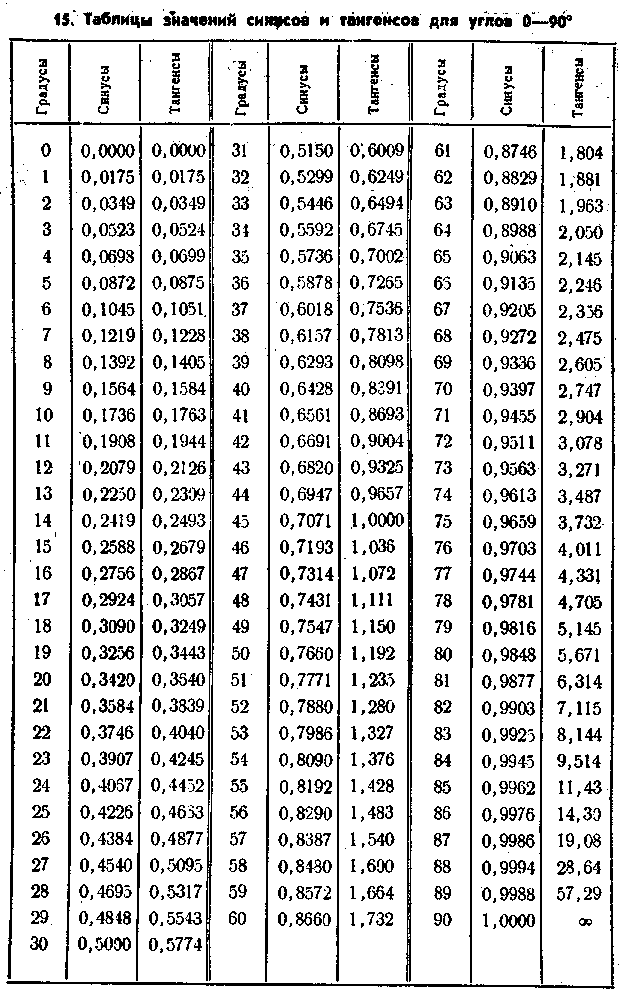 1
n1
1.  ЛУЧ падающий,
     ЛУЧ преломлённый 
      и  …  одной 
                         плоскости
EN =   k Qc
          R2
nв=1,33
 nст=1,5
sin0=
sin0в= 0,75
 sin0ст=0,67
n1 sin1= n2 sin2=1
0в= 49°
0ст=42°
0
1
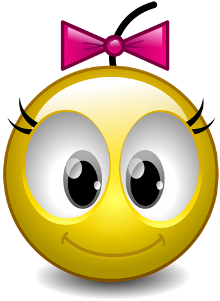 Домашнее задание.
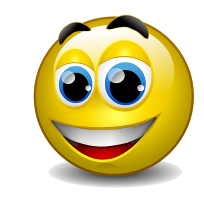 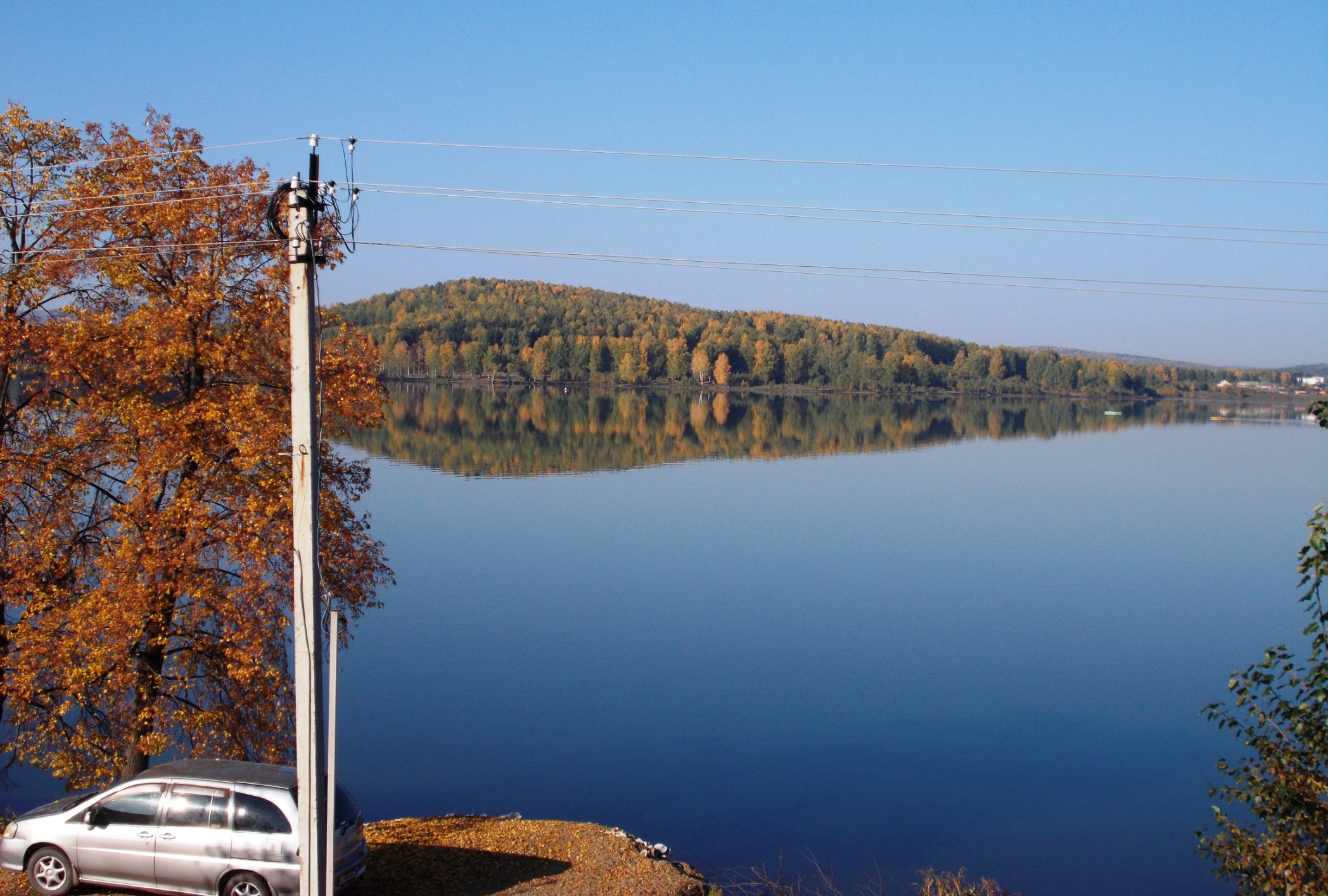 Тема №16    §61,62 
гр10/№1055,1057,1073.. 
Гр9 684 697 700 722 724 
338 1339 1342 1343 1346 /n
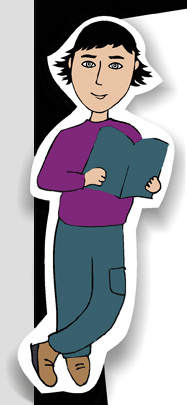 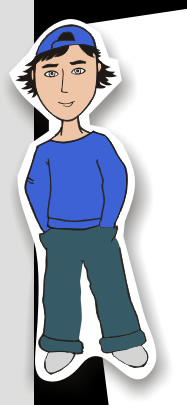 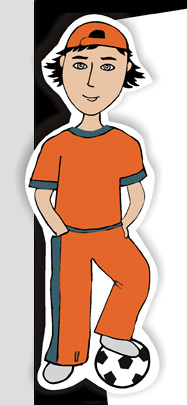 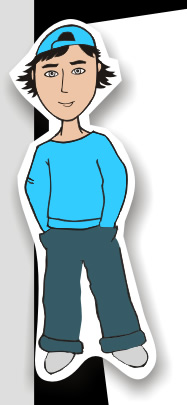 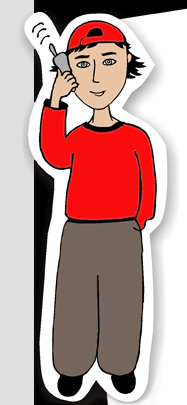 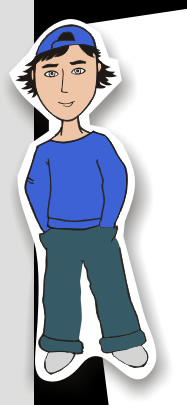 39.0 Оптика – часть физики, изучающие световые явления.
39.1 Геометрическая оптика – часть оптики, в основе которой лежит понятие луч.
      Луч – линия, вдоль которой распространяется световая энергия.
39.2 Основной закон геометрической оптики – закон прямолинейного распространения  света (только в случае, когда размеры препятствий и отверстий гораздо больше длины волны.)
39.4 Изображение в плоском зеркале: мнимое, прямое, равное.
39.5 Закон преломления:
Абсолютный показатель преломления – это показатель преломления данной среды относительно вакуума. Показывает во сколько раз скорость света в данной среде меньше, чем в вакууме.
с
n1=
v2
(с – скорость света в вакууме).
Какое изображение будет в зеркале, если всем уйти из комнаты ?
- Вода зеркальная снизу
- световоды
 медицина, 
 TV, 
 ЭВМ…  
 огранка драгоценных..
Урок - 2  ( III о ) \4у10н\  №40.
ТЕМА: \З.Т№16\ Л.Р. № 2 «ОПРЕДЕЛЕНИЕ ПОКАЗАТЕЛЯ ПРЕЛОМЛЕНИЯ СТЕКЛА.
ЦЕЛИ:
1. Закрепить знания по теме 16.
2. Развивать практические навыки учащихся.
3. Научиться находить показатели преломления веществ.
ЗАДАЧИ: 
ТИП УРОКА:
ВИД УРОКА:
ДЕМОНСТРАЦИИ:
ХОД УРОКА:
S
H
h
H
f
=
Г
=
h
d
f
d
О
S
Найти высоту столба H, зная свой рост   h
16-1, стр.25
М,   , =
1
1
Подберём и повесим зеркало
2а. Луч…и…и   одной
2б. 1 1
симметрично !
симметрично !
S
S1
зеркальное…
16-2, стр.25
16-3. На сколько поднимется  мнимое изображение  т.А из-за преломления света?
n sin= nв sinв
1 sin= 1,33 sinв

Для малых углов
sin=tg
1 tg= 1,33tgв
C
D
x-?
tg=CD/BC
BСD
tgв=CD/АC
АСD
В
В
1 CD/BC = 1,33×CD/АC
АC= 1,33×BC
H=1м
А
H=1,33×x
x=H/1,33
39-3, стр. 25
№1.Определить смещение луча в пластинке.
1=45° 
nст= 1,5
D=5см
x=?
1
A
n1 sin1= nст sinст
sin45°= 1,5 sinст
sin45°=0,71
ст
γ
sinст=0,47
ст=28°
γ=45°- 28°=17°
5,7см
D
D=5см
x
β
АСВ
АВ=D/cos28°
1,65см
C
АВ=5cм/0,88=5,7см
y
К
B
АDВ
x=АВ×sin17°=5.7см×0,29=1,65см
(y= x/sin β).
β=90°-1
Ответ: смещение луча составит 1,65 см,  
стараясь попасть в т. В промахнёмся на  y см
16-4, стр.25
ГЕОМЕТРИЧЕСКАЯ                               ОПТИКА
1
1
ЛУЧ = линия….энергия.
3. углы меняются, но…
1. Прямолинейно!!?
3а. …… одной пл.
2. З-Н отражения
зеркальное       диффузное
3б. sin 1        sin  1
= n
=
2
sin 2
sin 2
2а. Луч…и…и   одной
таблицы…
опытом… обратимость
2б. 1 1
опытом… обратимость
В стекле меньше
*
Дважды…!
*
Поднимается…                                         мельче…
… к  основанию!
ФотФ,   Стр.2
ФотФ стр,24
sin1
sinст
Лабораторная работа №10/2
Измерение показателя преломления стекла.
Оборудование:
плоскопараллельная пластинка,
 транспортир, источник света.
ход работы:
1
n1 sin1= nст sinст
= nст
ст
Указания: данный опыт повторить минимум 3 раза с различными углами!
Вывод:  показатель преломления стекла составляет …, это значит скорость света в этом стекле меньше скорости света в вакууме в… раз.
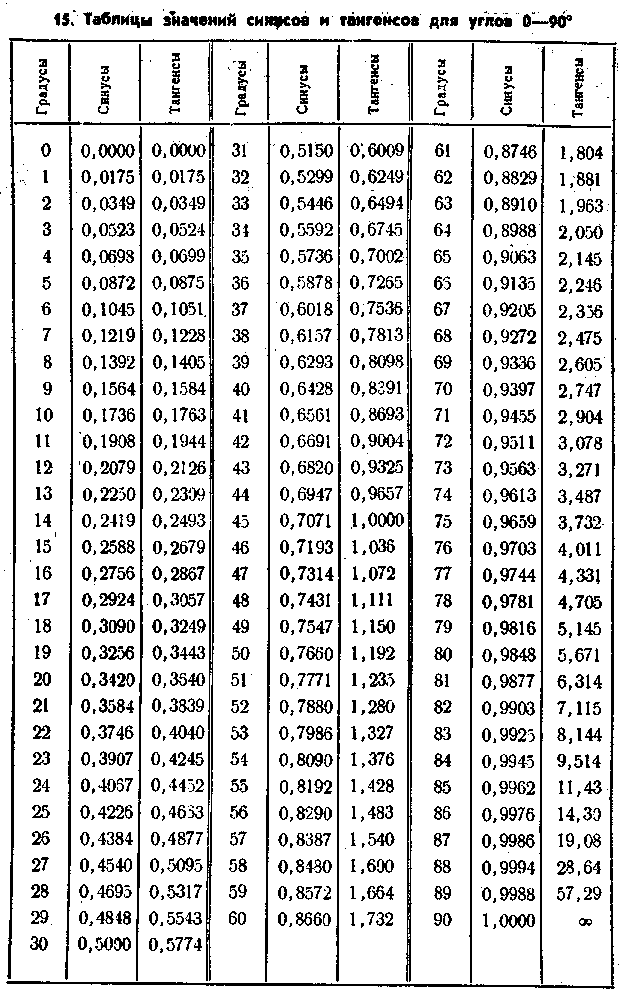 ФотФ стр,3
Для диагн. Стр.2
1
2
3
ст
ст3
ст2
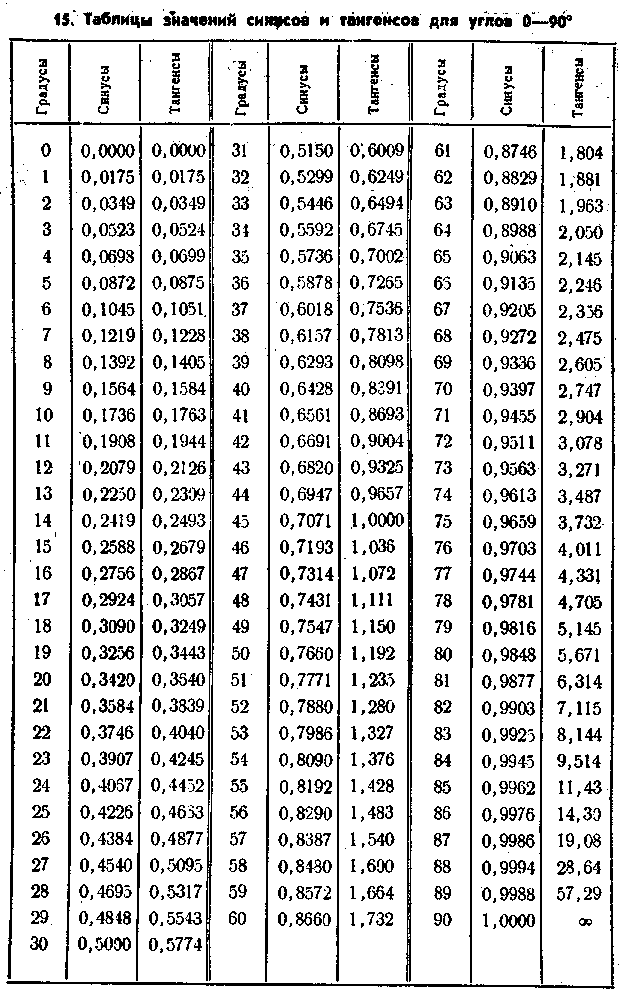 ФотФ стр,3
Для диагн. Стр.2
1
2
3
ст
ст3
ст2
Вывод:  показатель преломления стекла составляет …, это значит скорость света в этом стекле меньше скорости света в вакууме в… раз.
16.0 Оптика – часть физики, изучающие световые явления.

16.1 Геометрическая оптика – часть оптики, в основе которой лежит понятие луч.
16.6 
Полное отражение, если свет идет из более плотной среды, в которой падения ≥ угла полного отражения.
n1 sin0= n2
16.2 
Основной закон геометрической оптики – закон прямолинейного распространения  света (только в случае, когда размеры препятствий и отверстий гораздо больше длины волны и среда однородная.)
39.4 Изображение в плоском зеркале: мнимое, прямое, равное.
Лабораторная работа №2
sin1
sinст
Измерение показателя преломления стекла.
Оборудование:
плоскопараллельная пластинка,
 линейка, источник света.
ход работы:
1
n1 sin1= nст sinст
= nст
ст
Указания: данный опыт повторить минимум 3 раза с различными углами!
nmin= n- n
nmax= n+n
n
nmax
nmin
Вывод:  реальное значение показателя преломления этого стекла лежит в интервале от nmin до  nmax,  относительная погрешность составляет εn%.
ав
sinв
аст
…
…
ав
…
…
sinст
Rст
…
…
Rв
…
…
в
Rв
ст
Rст
аст
sincт =
sincт =
sincт =
= nст
sinв =
sinв =
sinв =
Вывод:  показатель преломления стекла составляет 1,5  это значит скорость света в этом стекле меньше скорости света в вакууме в 1,5  раз.
ав
sinв
аст
ав
sinст
Rст
Rв
в
Rв
ст
Rст
аст
nmin= n- n
nmax= n+n
sincт =
= nст
sinв =
n
nmax
nmin
Вывод:  реальное значение показателя преломления этого стекла лежит в интервале от nmin до  nmax,  относительная погрешность составляет εn%.
nвsinв=nстsinст
nmin= n- n
nmax= n+n
sinв
ав
R ав
ав
аст
аст
sinст
R аст
R
R
ав
в
aв = aв/aв
ст
ст = aст/aст
n = aст+aв
аст
n = n/n
sincт =
=nст
=nст
= nст
sinв =
n
nmax
nmin
Вывод:  реальное значение показателя преломления этого стекла лежит в интервале от nmin до  nmax,  относительная погрешность составляет εn%.
Вывод:  показатель преломления стекла составляет 1,5  это значит скорость света в этом стекле меньше скорости света в вакууме в 1,5  раз.
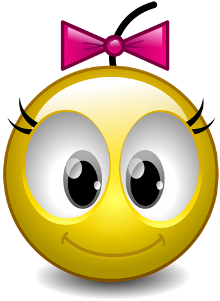 Домашнее задание.
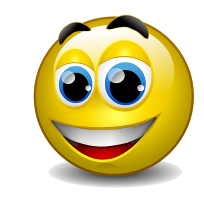 К теме №16
гр8 
1338 1339 1342 1343 1346 /n
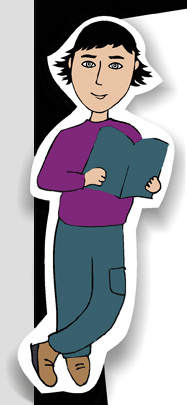 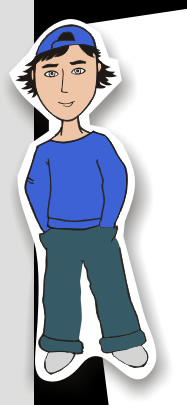 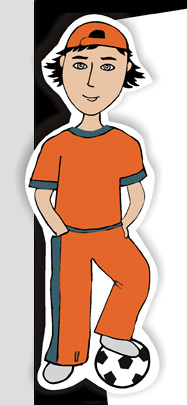 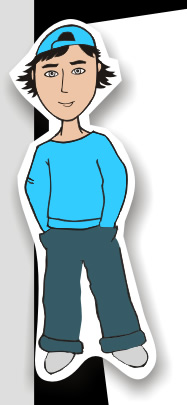 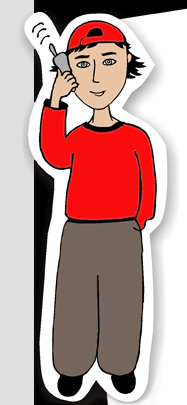 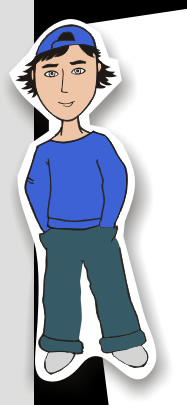 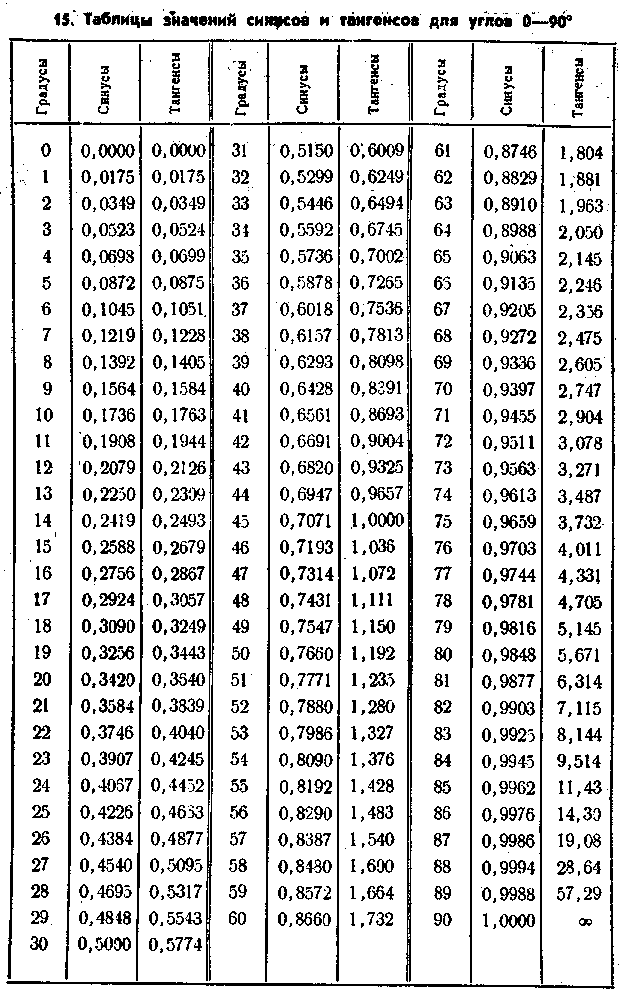 1
ст